LTFBA Bid Prioritization
14/06/2022
JAO S.A.
1
Background
With 20+ bidding zone borders being allocated in one auction, the collateral requirements for Market Participants would be very significant
Collateral requirements are partially manageable currently because auctions do not close at the same time
LTFBA is expected to raise the collateral requirement even higher
HLMD proposes bid rejection at submission time: Depending on the bids and the borders on which the Market Participants are involved, they could potentially be expected to have millions in collateral
Rejection at auction evaluation would lead to randomness in the bid rejection – some borders might be completely removed from the bids due to different prices even if the Market Participant considered them important
14/06/2022
JAO S.A.
2
Proposals
Allow Market Participants to assign priority to be taken into account at bid rejection for credit limit reasons
Priority as bid component
Priority as a parameter
Priority as a bid flag
Make no changes
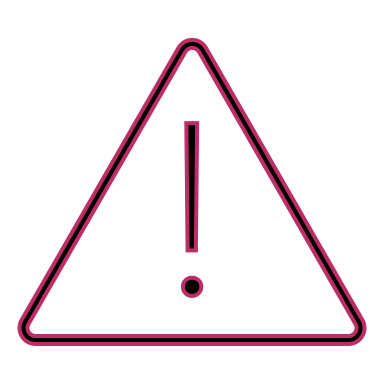 None of the proposals change the allocation algorithm – this only applies to bid rejection for credit limit reasons.
14/06/2022
JAO S.A.
3
Priority as bid component
Bid XSD is extended to include third component: priority
Priority is mandatory and unique for each bid
Priority is auto-allocated by bid order on the Web UI
PROs:
Always up to date
Faster to update in Web UI with drag and drop
More granular


CONs:
Development for WS clients required
More effort for MPs for each bid
Updated XSD for Bid document
Sample Bid document:
Drag and drop in Web UI:
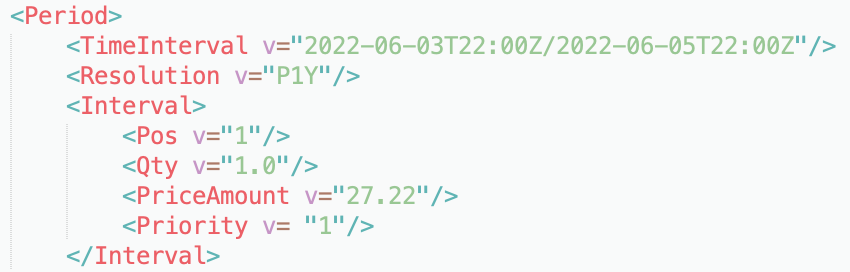 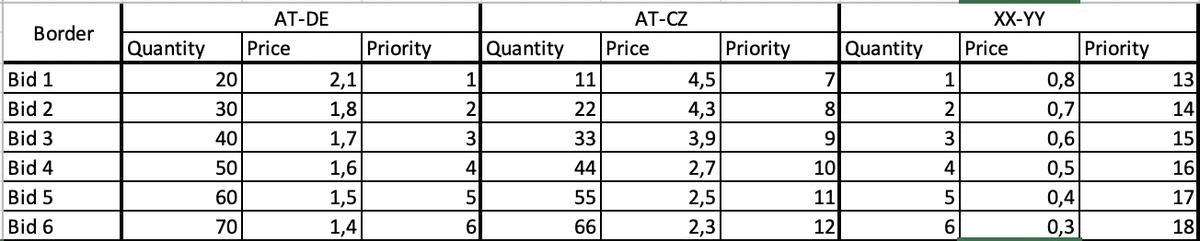 14/06/2022
JAO S.A.
4
Priority as parameter
Priority is assigned to border per horizon in Web UI as a standing parameter
Priority is not at bid level, but border level
If not filled out, a default ranking needs to be applied – most likely alphabetic sorting
PROs:
Set once and forget
No change in XSD
Less input required


CONs:
Granularity is lost
Risk of MPs not updating it: default ranking required (alphabetic)
Purely Web UI based: no fallback possible
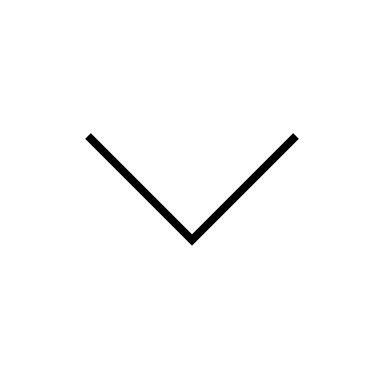 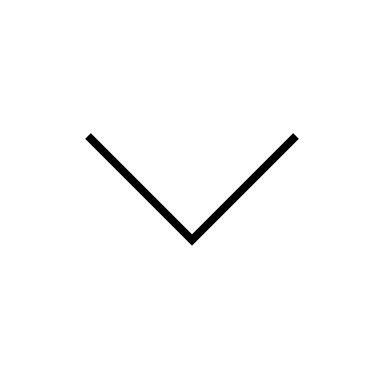 14/06/2022
JAO S.A.
5
Priority as bid flag
Bids are marked as fixed and optional
Fixed bids are checked against the credit limit at bid submission and consume collateral
Optional bids do not consume collateral and are rejected after bid submission is closed
PROs:
Less input required
Credit limit is more stable as optional bids do not count


CONs:
Change in XSD and WS clients required 
Optional bids are still rejected on existing parameters (lowest bid price or bid value first)
Sample Bid document:
Selection interface in Web UI:
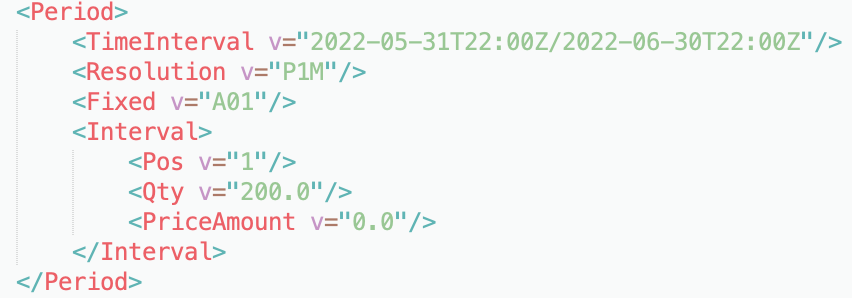 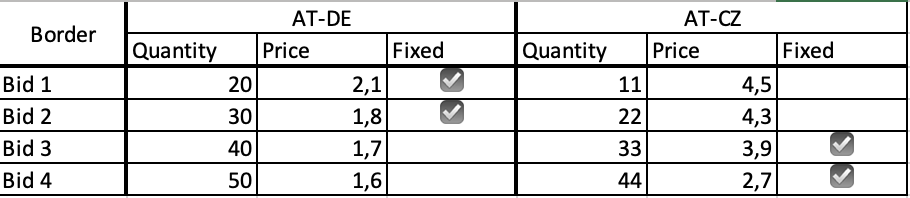 14/06/2022
JAO S.A.
6